MENTOR alebo dementor
...dá sa nájsť šťastie i v škole?
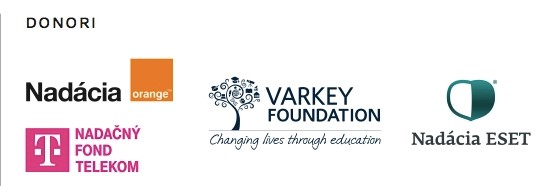 3%
Banda jedna prašivá skazuvziata
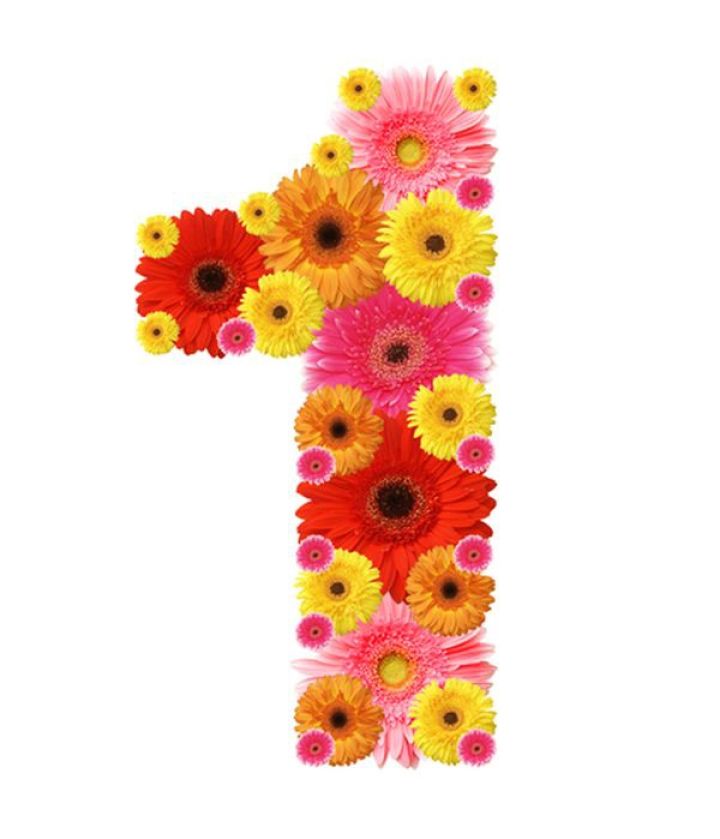 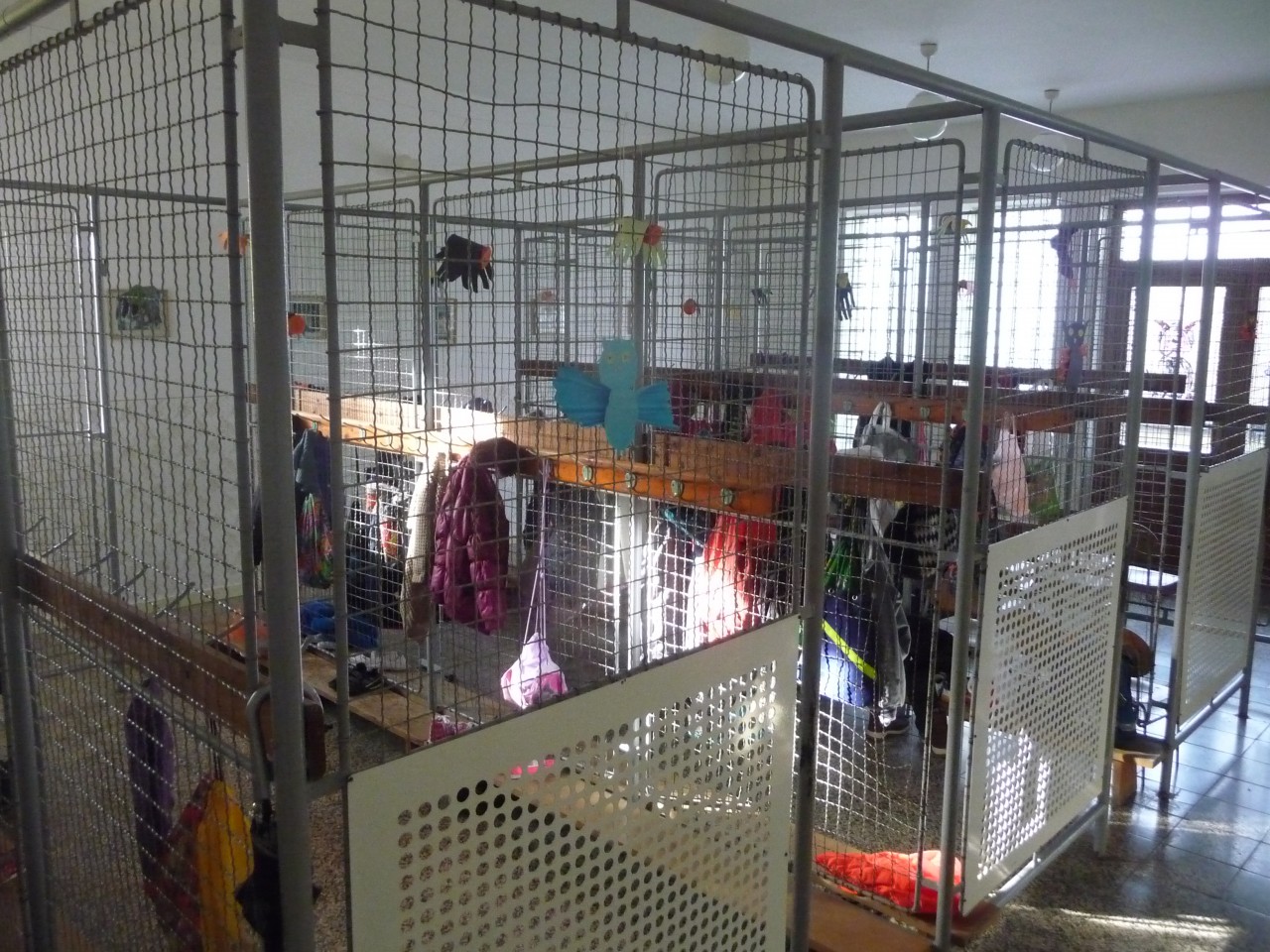 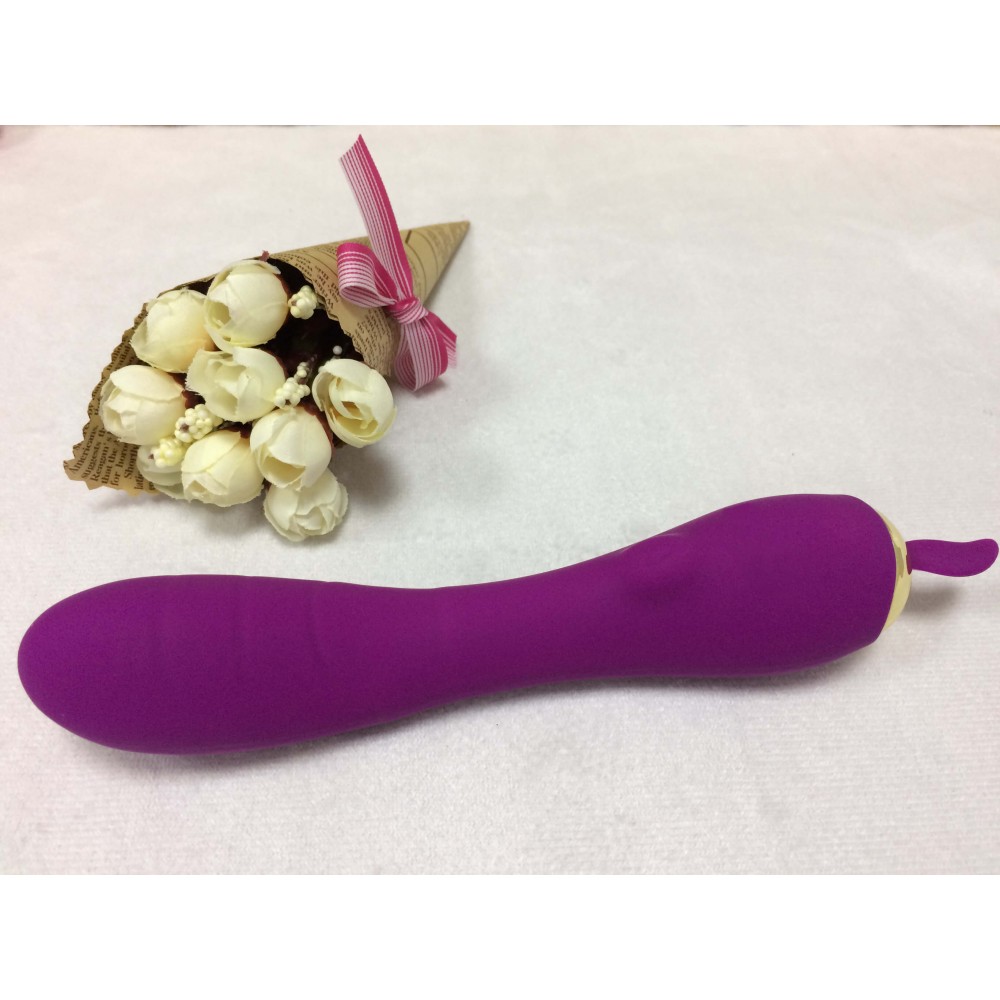 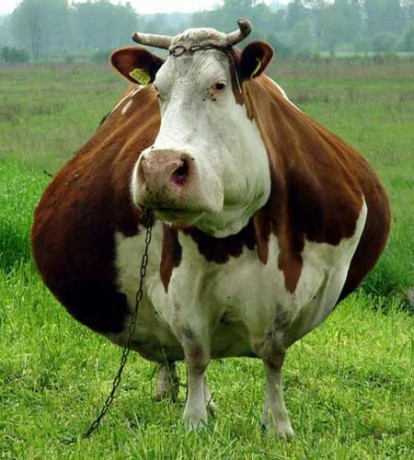 UČITEĽ = DEMENTOR
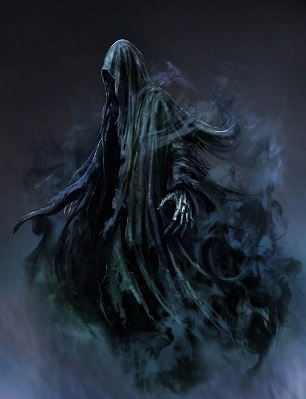 ...i krava môže byť superhrdina!!!
Tajomstvo šťastia nespočíva v tom, že budete robiť len to, čo máte radi,
ale v tom,
že budete mať radi to, čo robíte.
Mentor alebo dementor
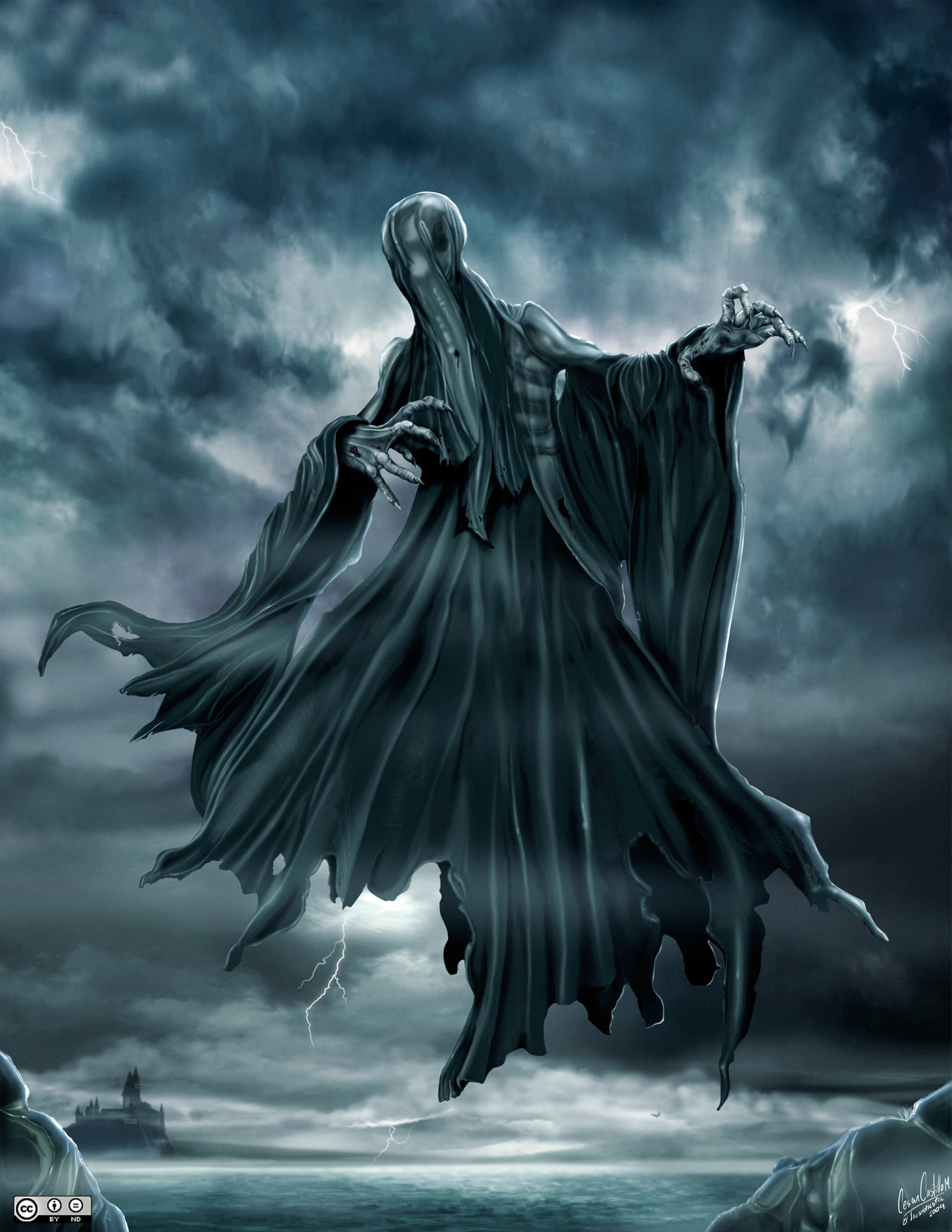 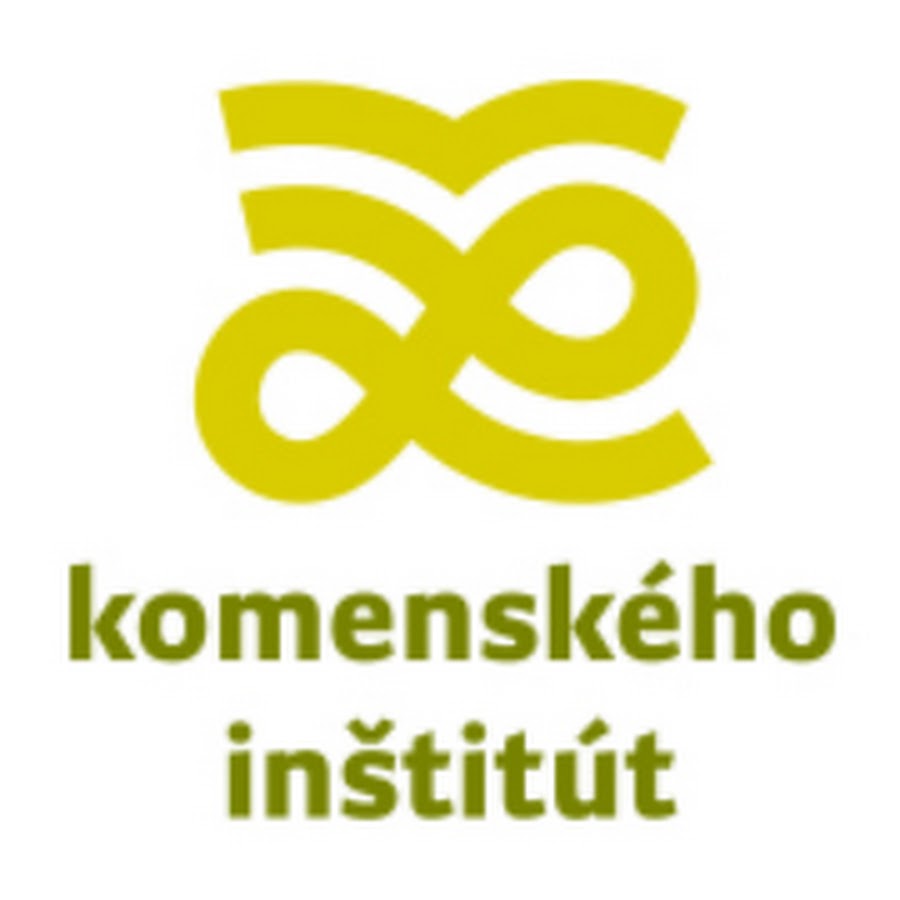 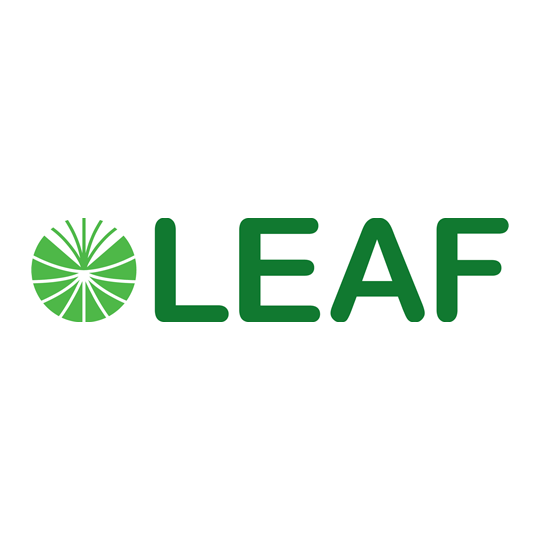 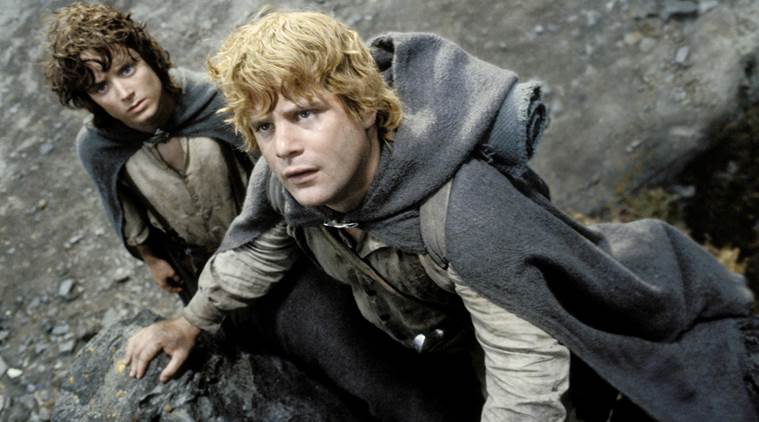 Mentor = sprievodca
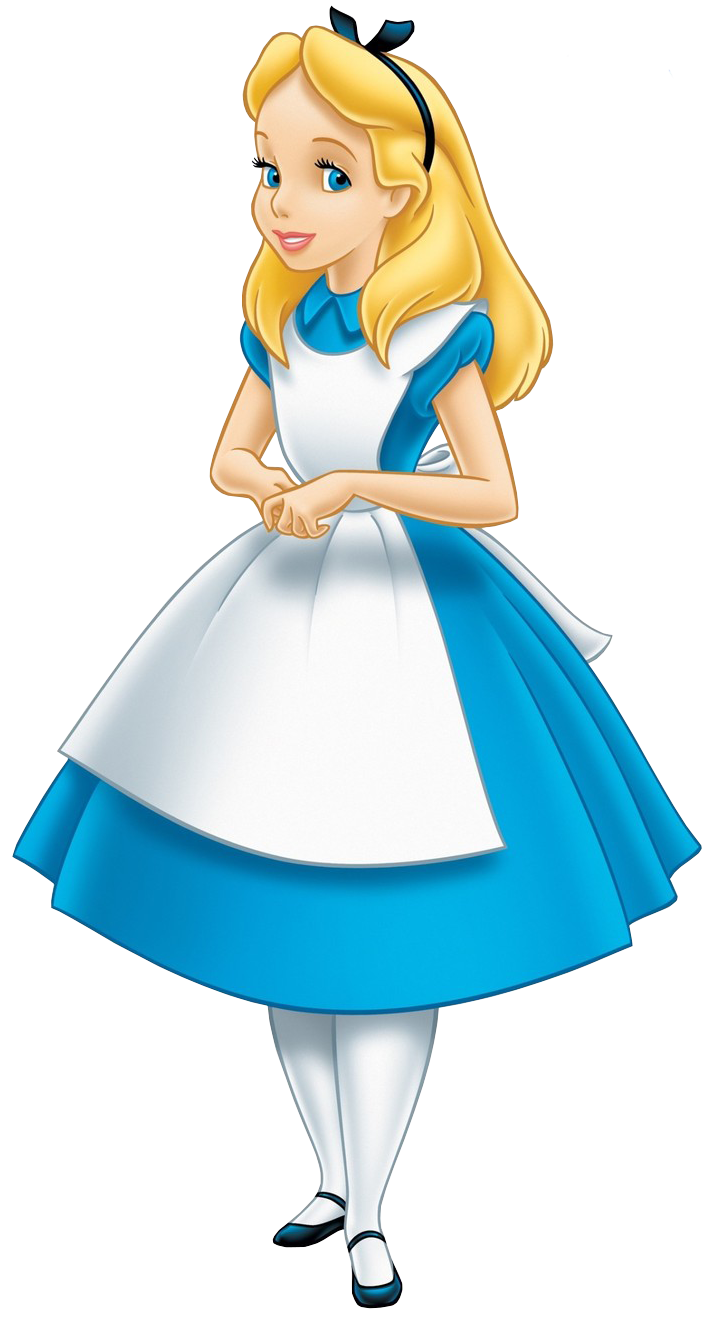 MENTOR = Zvedavosť, čaro objavovania zdanlivo neskutočného
MENTOR=stále plávať,stále plávať
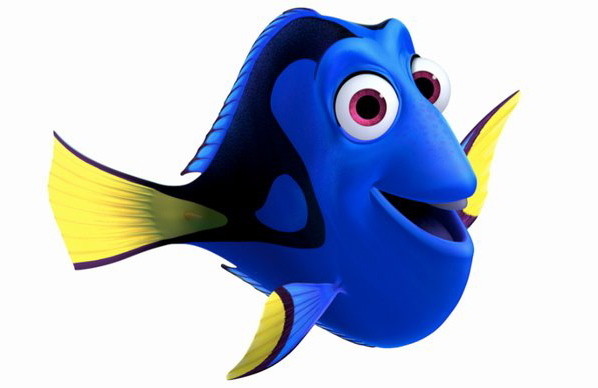 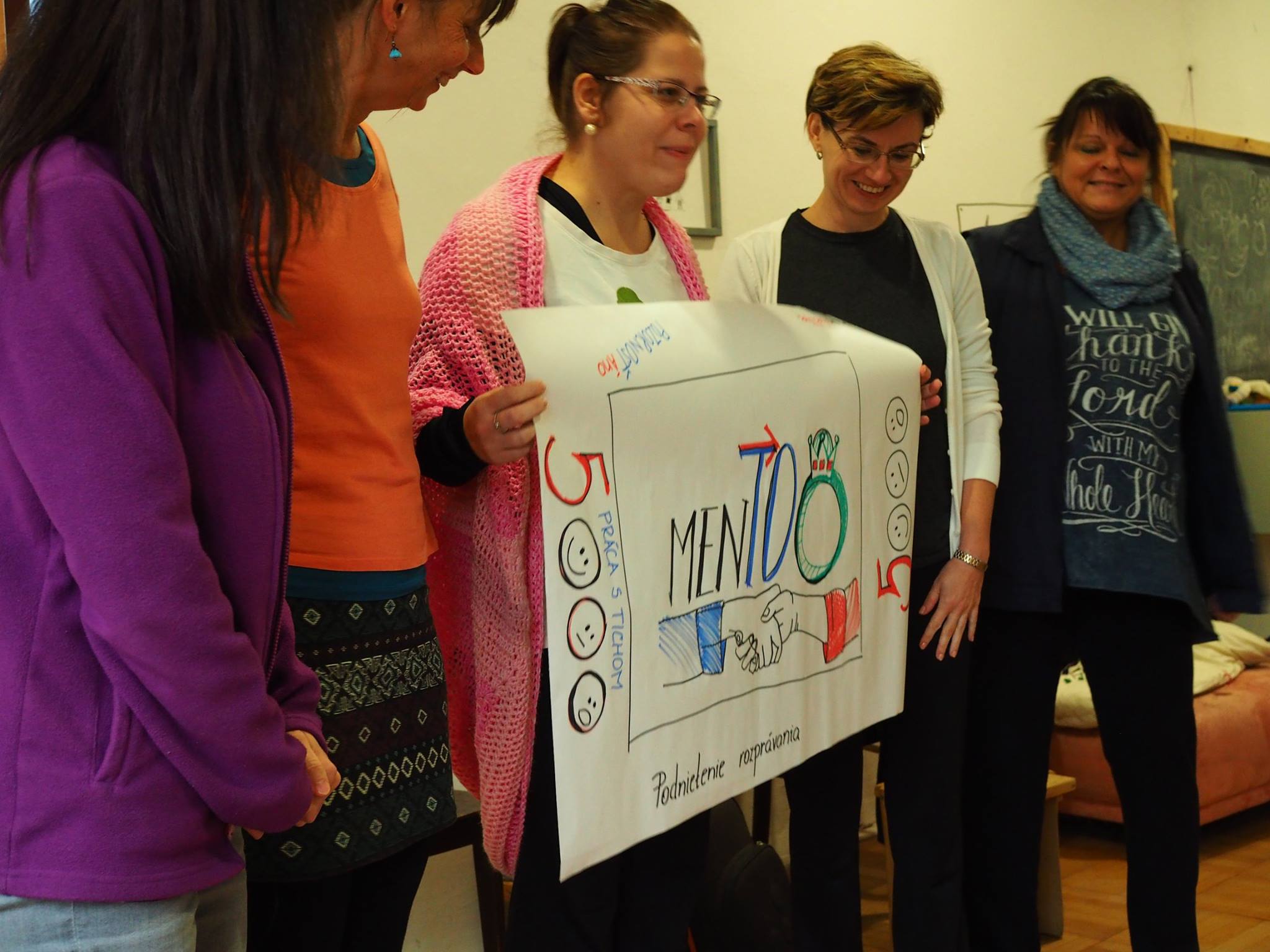 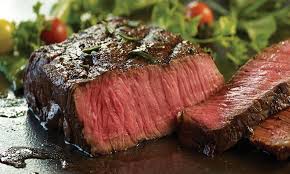 Zlyhal si? Nevadí. Zlyháš nabudúce – zlyháš lepšie.
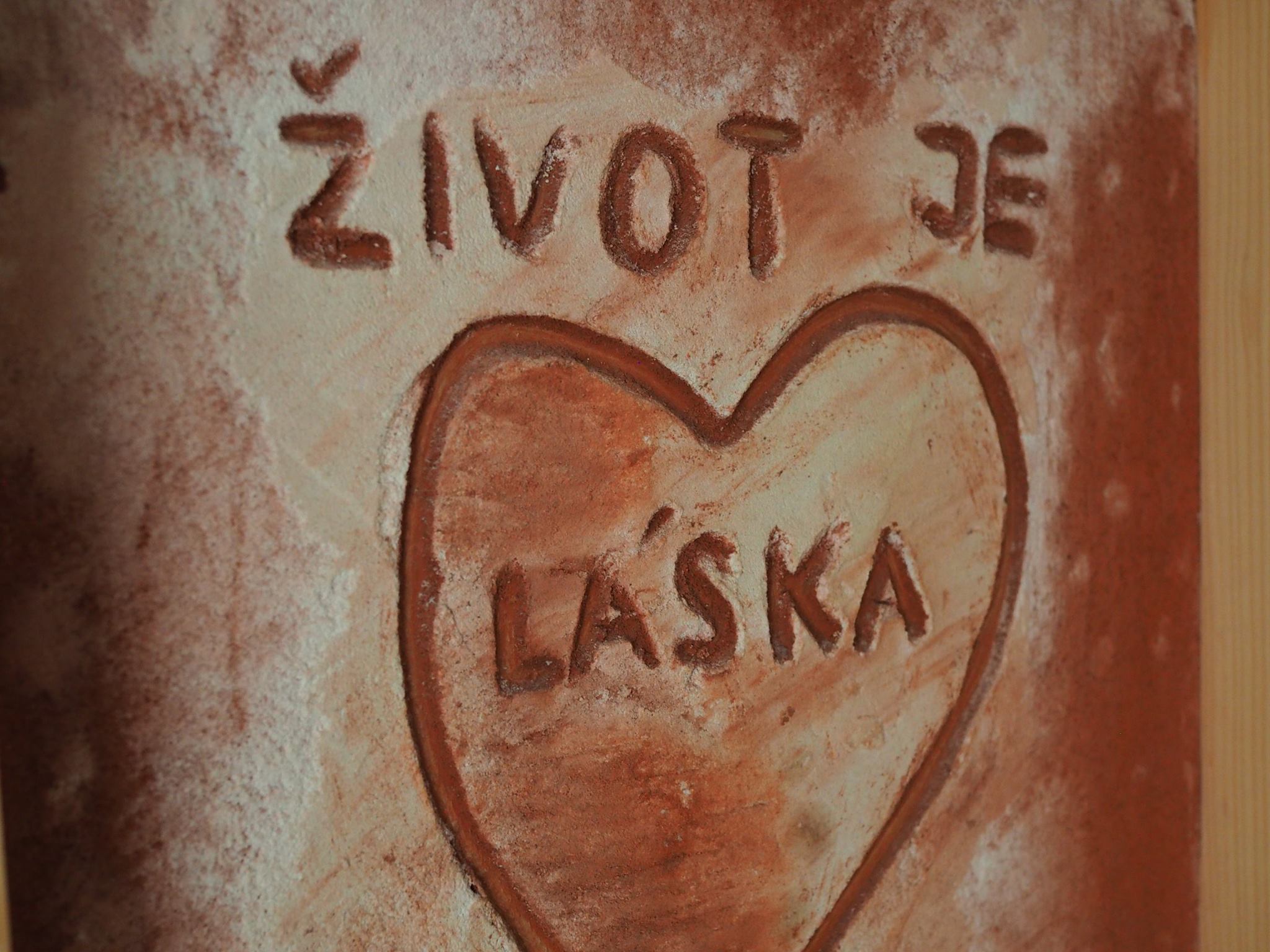 Ja chcem za mentora teba!!! 
Počkaj – veď ty si riaditeľ, teba nechcem.

Čo som krava, aby som si po 35 rokoch praxe niekoho púšťala stále na hodiny? A vlastne nakoniec to bolo nesmierne obohacujúce.
Ako mentorka som si prežila kvalitné hodiny angličtiny. A to som matematikárka.

Tá hodina bola taká obyčajná. Vlastne – myslela som, že viac som pokazila. Ani som netušila, že bolo na nej toľko dobrého.

Vždy som mala obavu z hospitácií vedenia školy. Odvtedy,  ako si robíme mentorské stretnutia s Ľubkou (zástupkyňa) sa na ďalšie „hospitácie“ teším.
Objavila som Dalton a chcem týmto systémom učiť.
...ale prídeš mi na hodinu ako mentor, nie ako riaditeľ?
83
To čo robíme, máme radi.A navyše...
Máme sa s kým o to podeliť
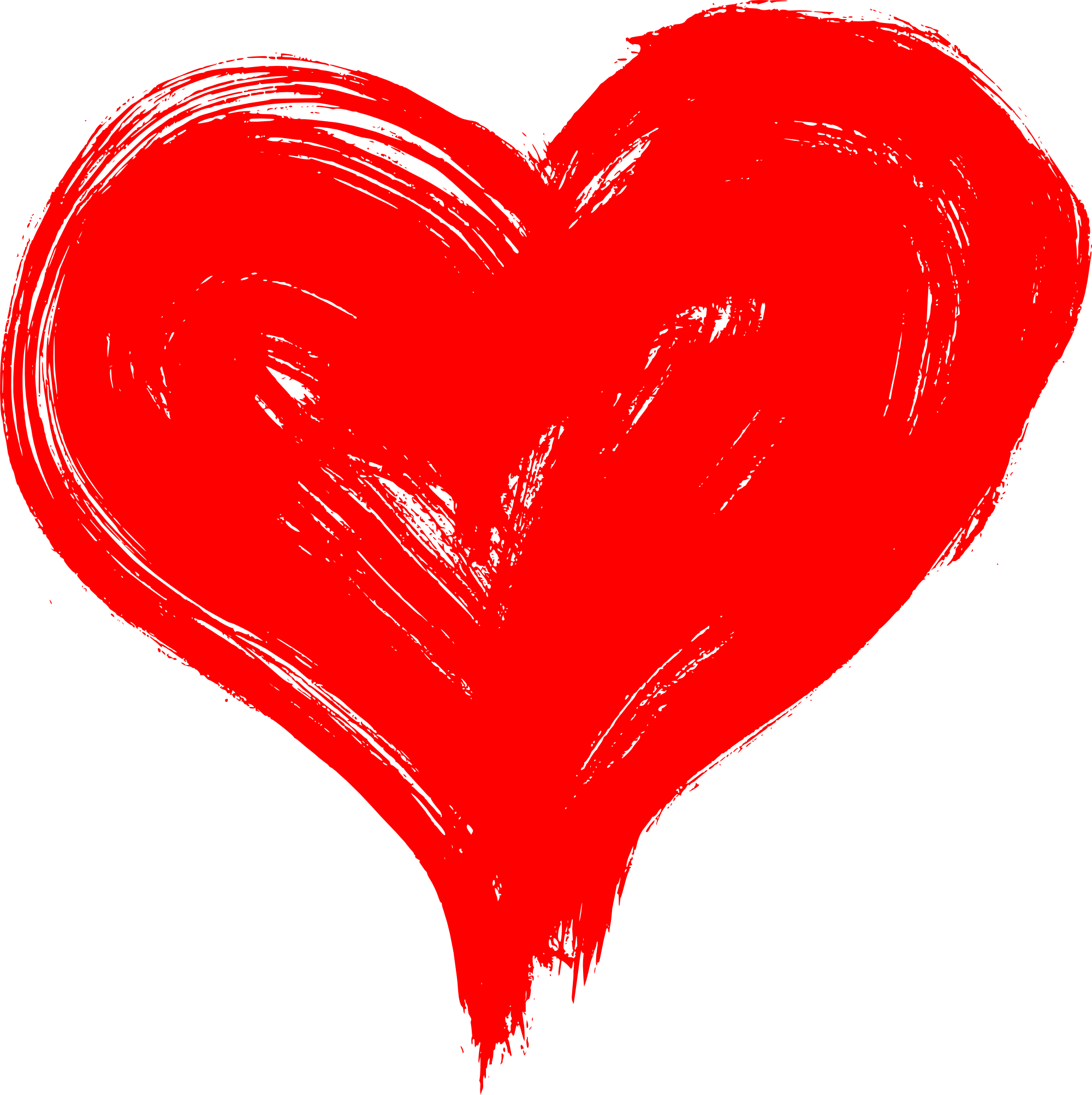 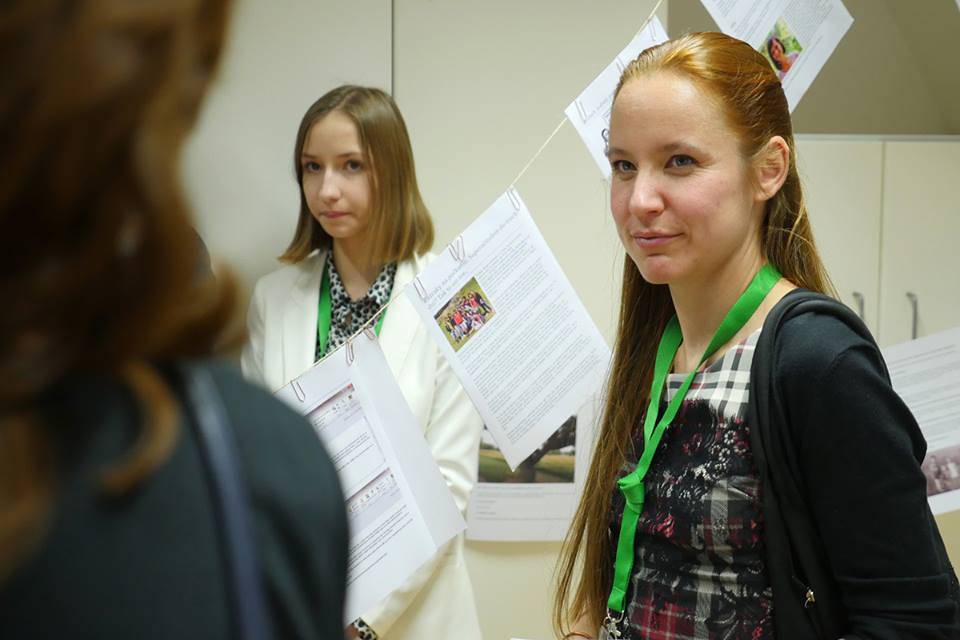 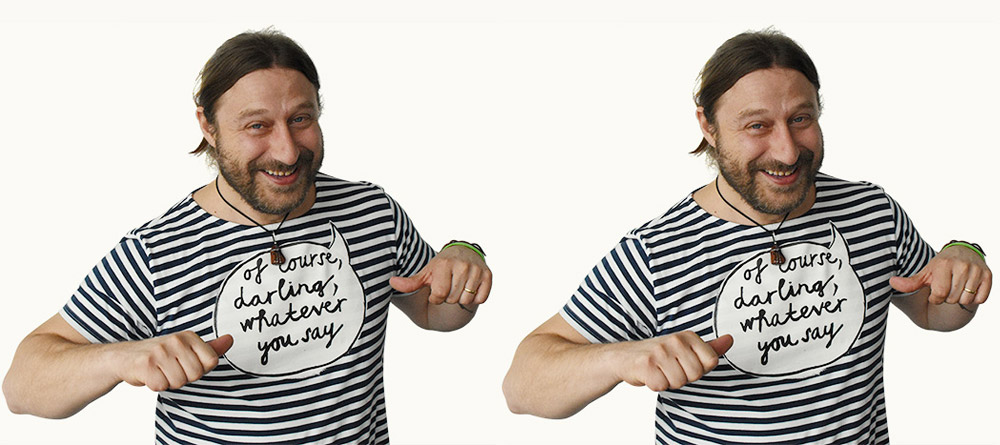 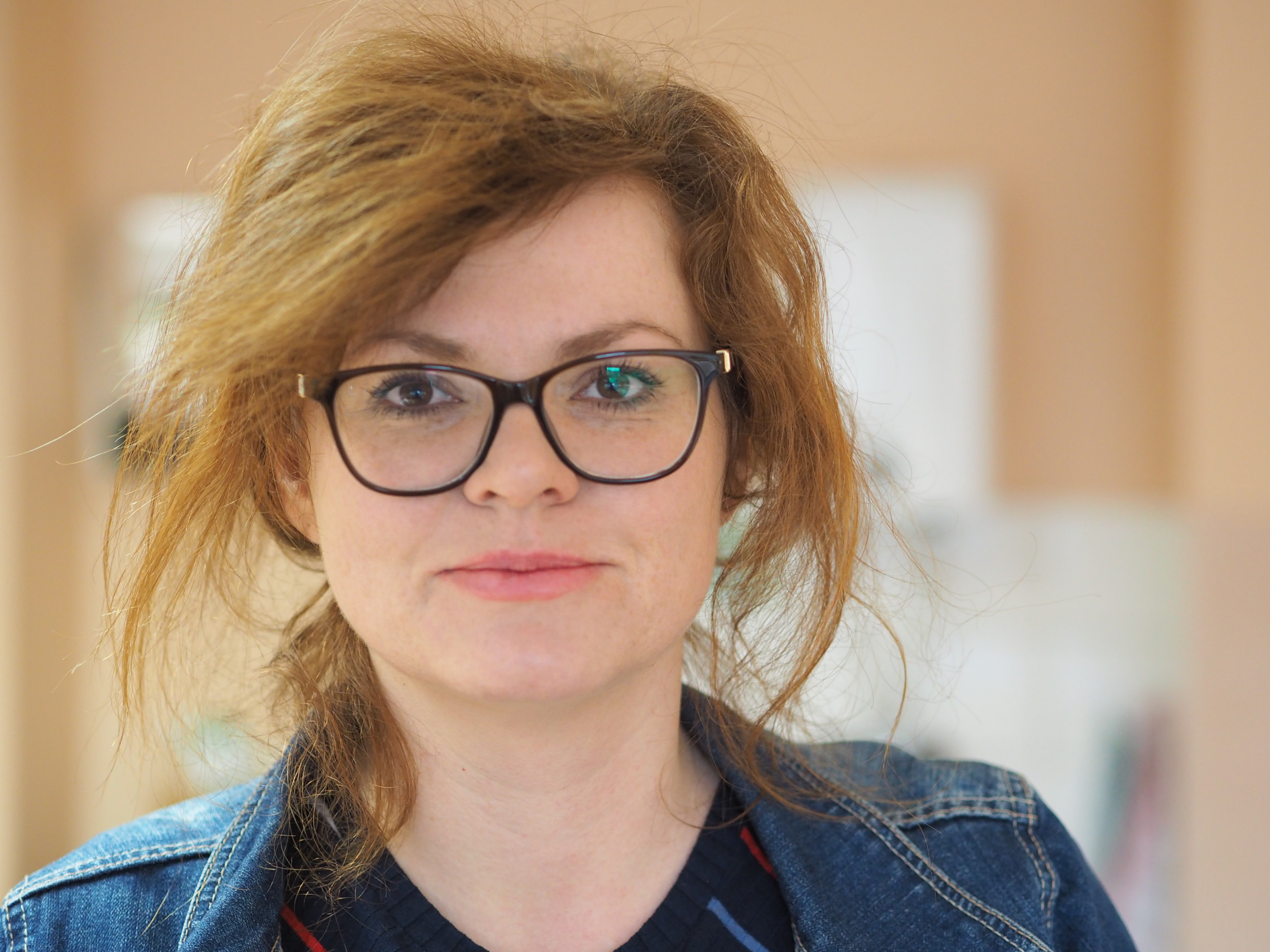 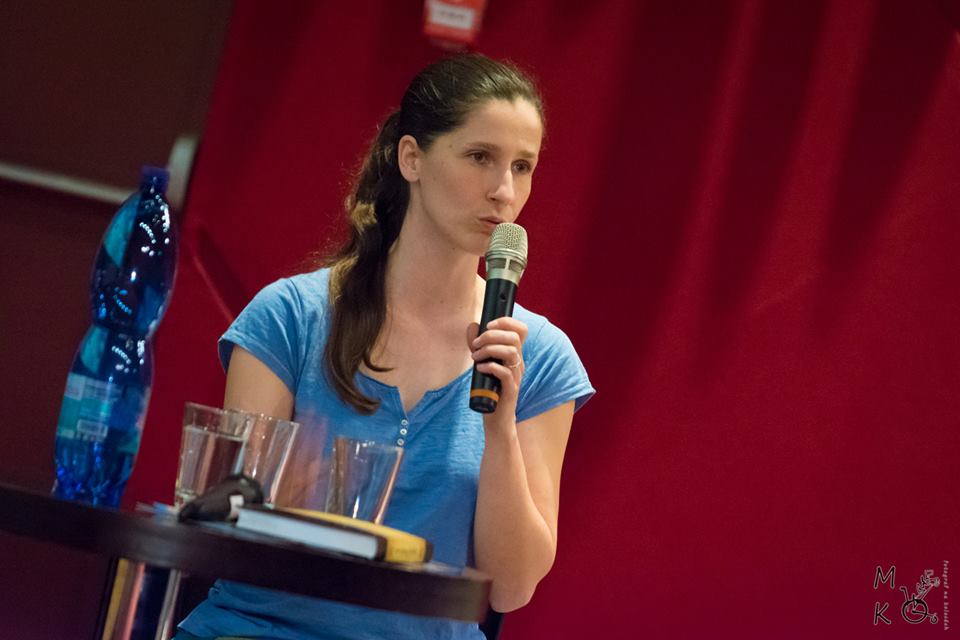 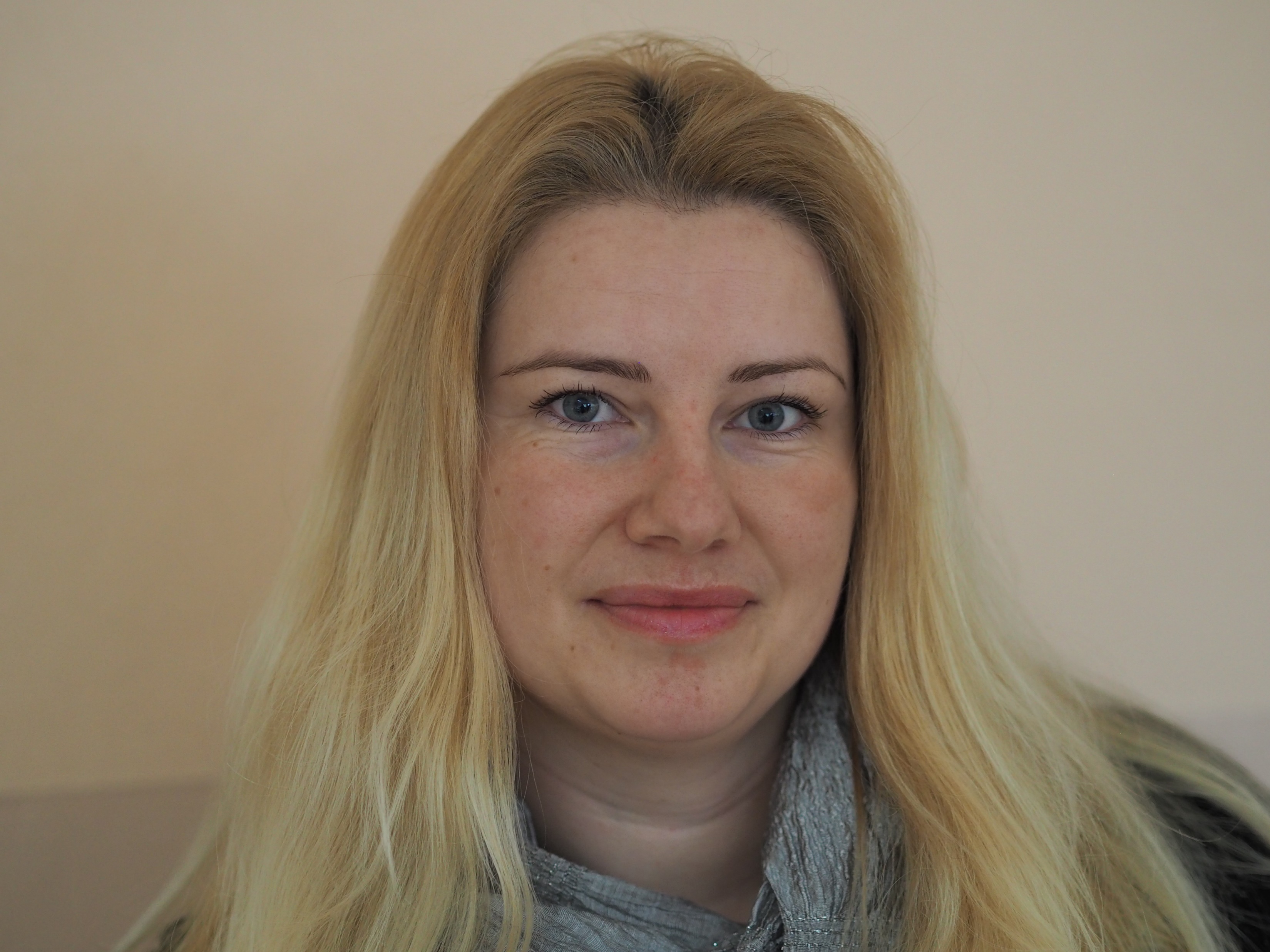 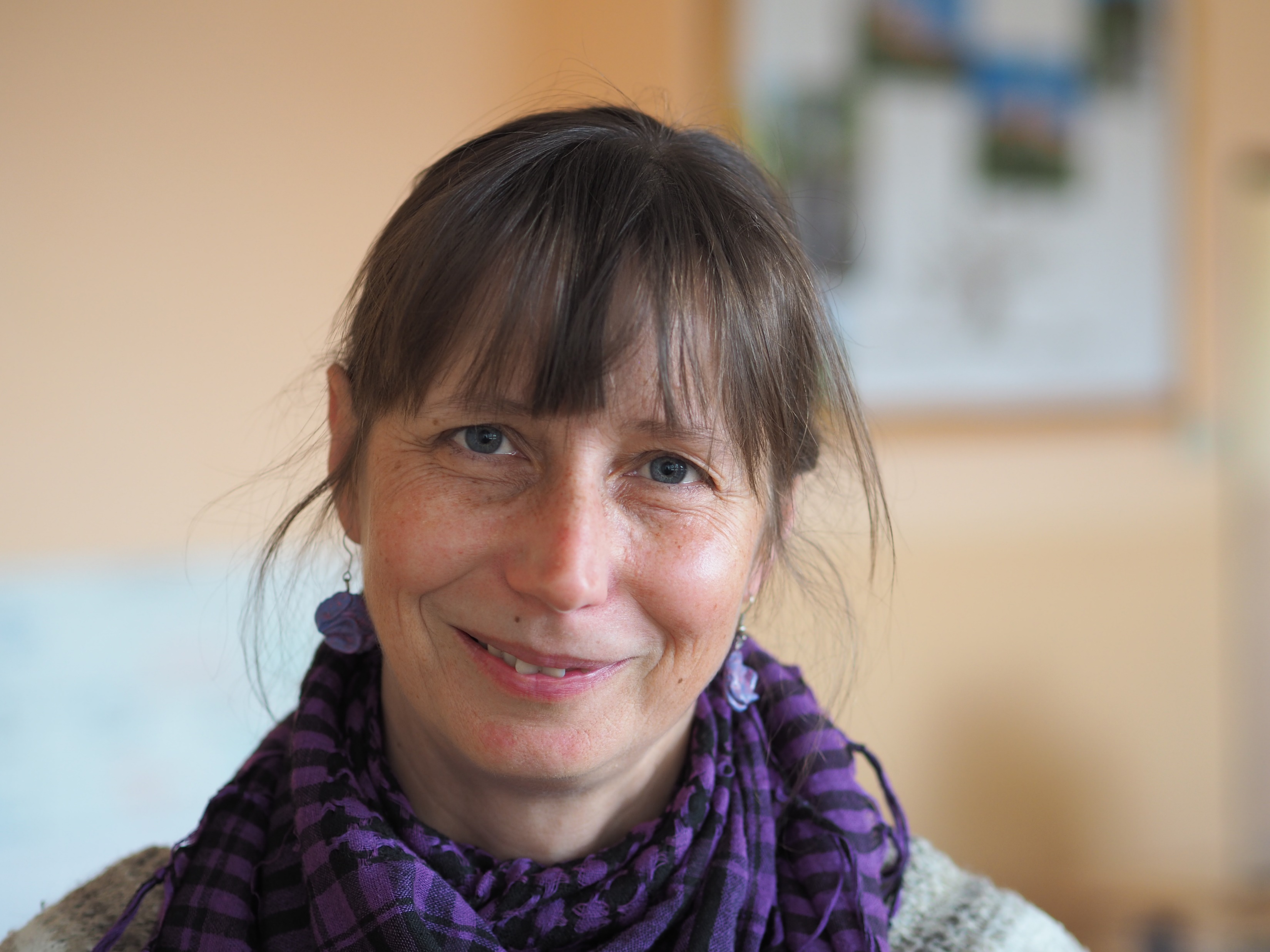 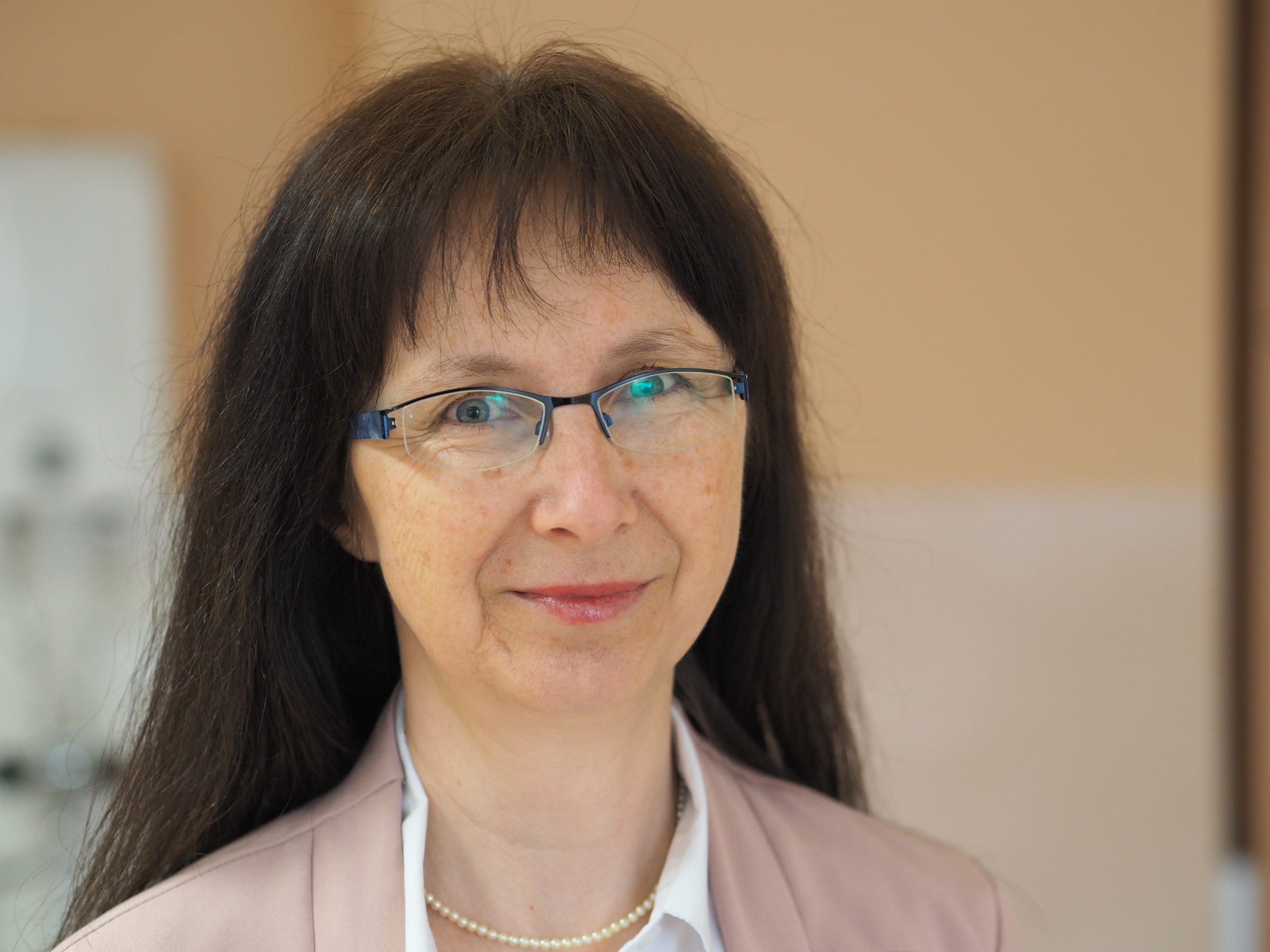 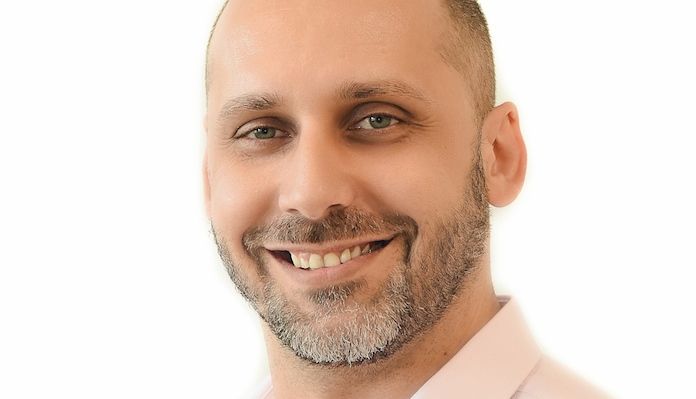 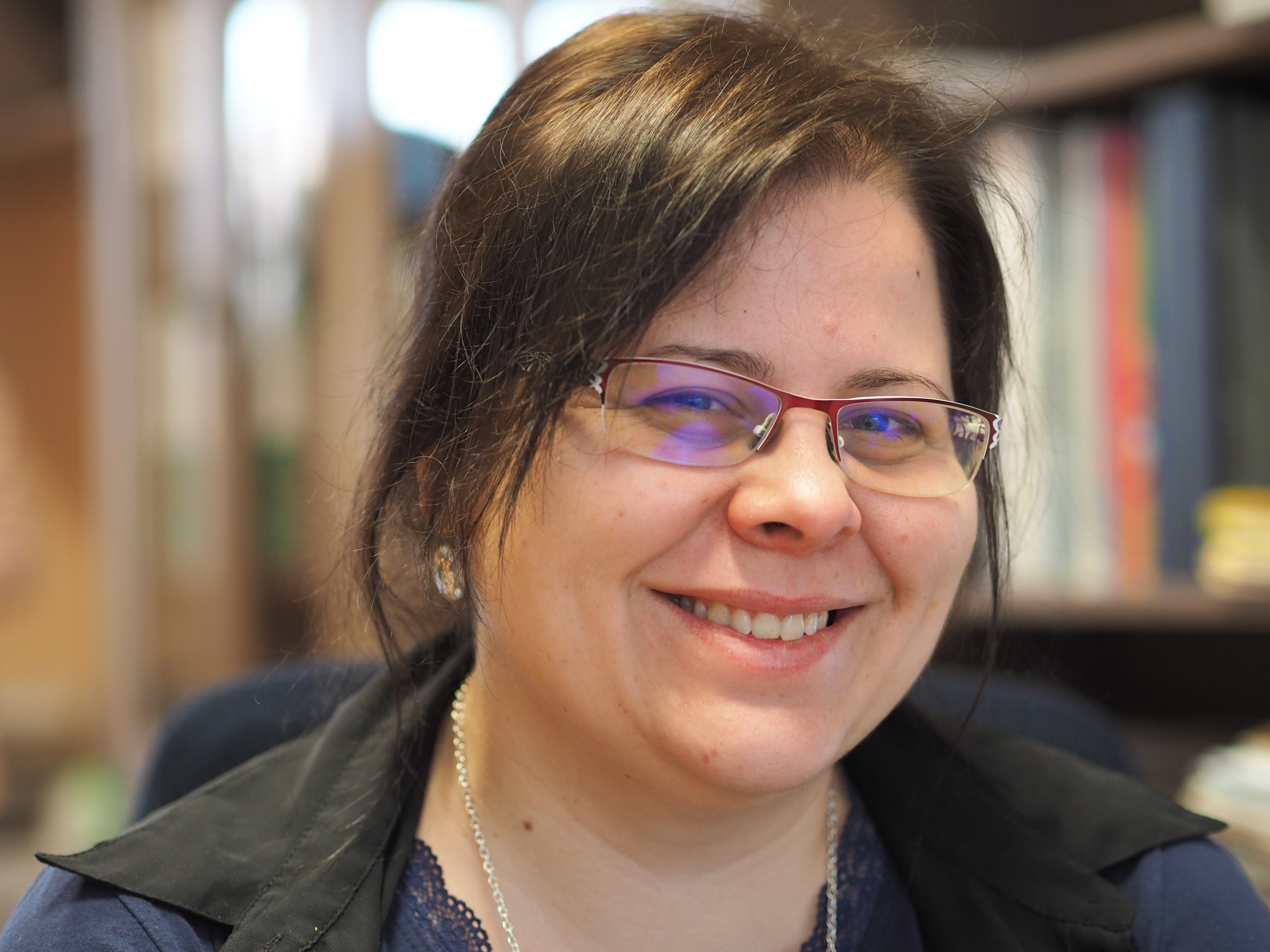 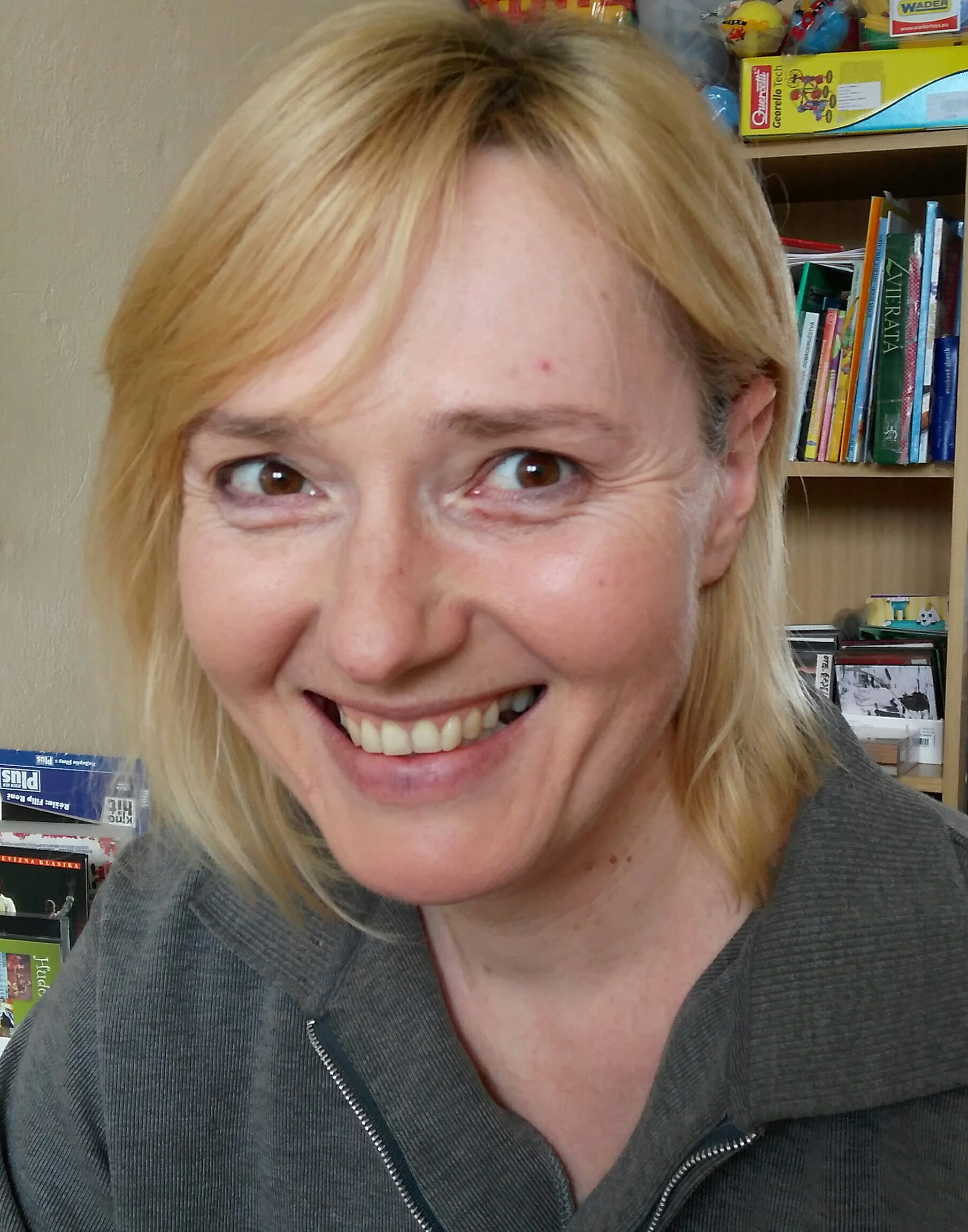 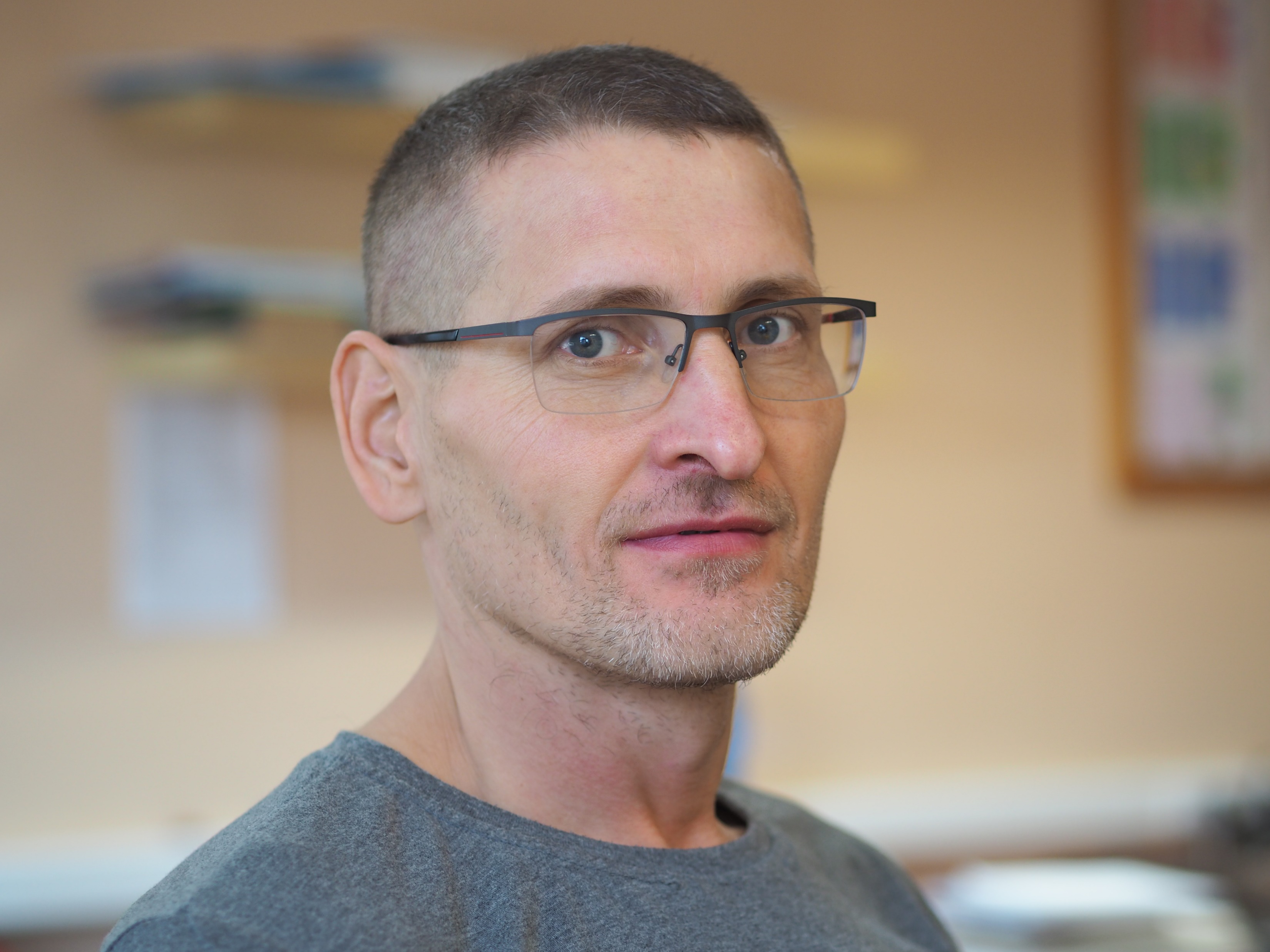